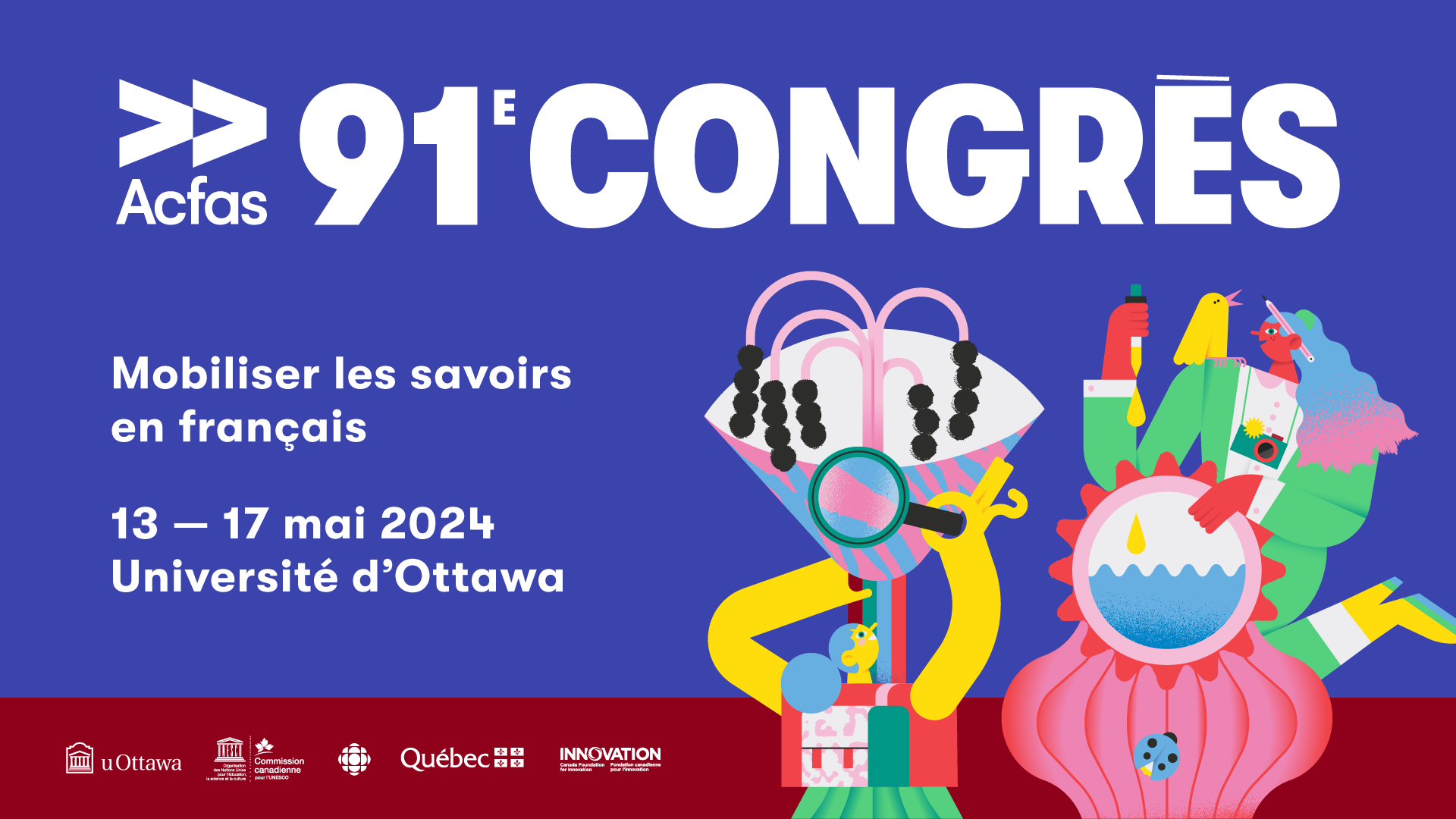 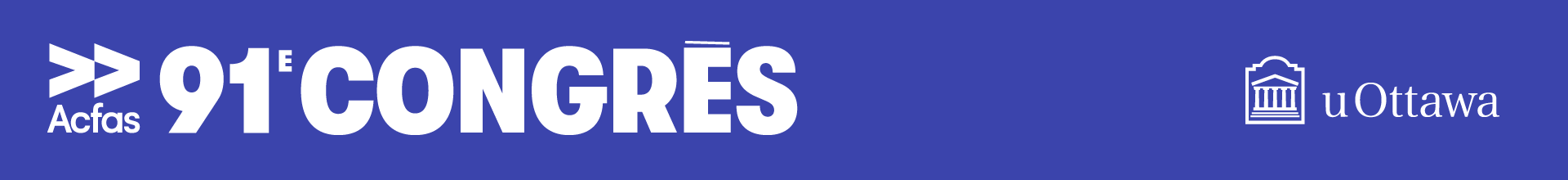 Gabarit de présentation pour titre court Sous-titre s’il y a lieu

Nom de l’auteur·e et noms des coauteur·e·s
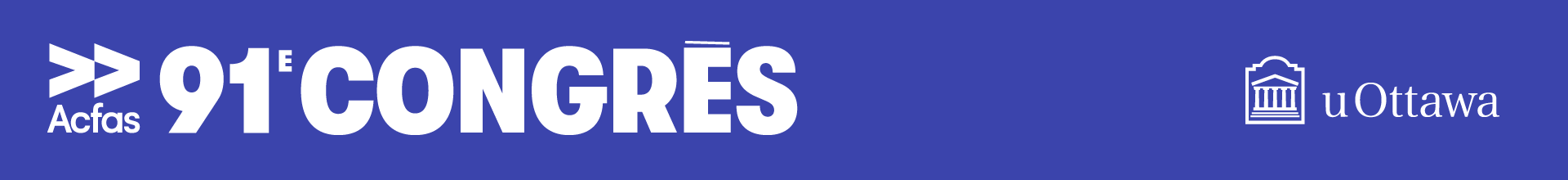 Gabarit de présentation pour titre long – Gabarit de présentation pour titre long Sous-titre s’il y a lieu

Nom de l’auteur·e et noms des coauteur·e·s
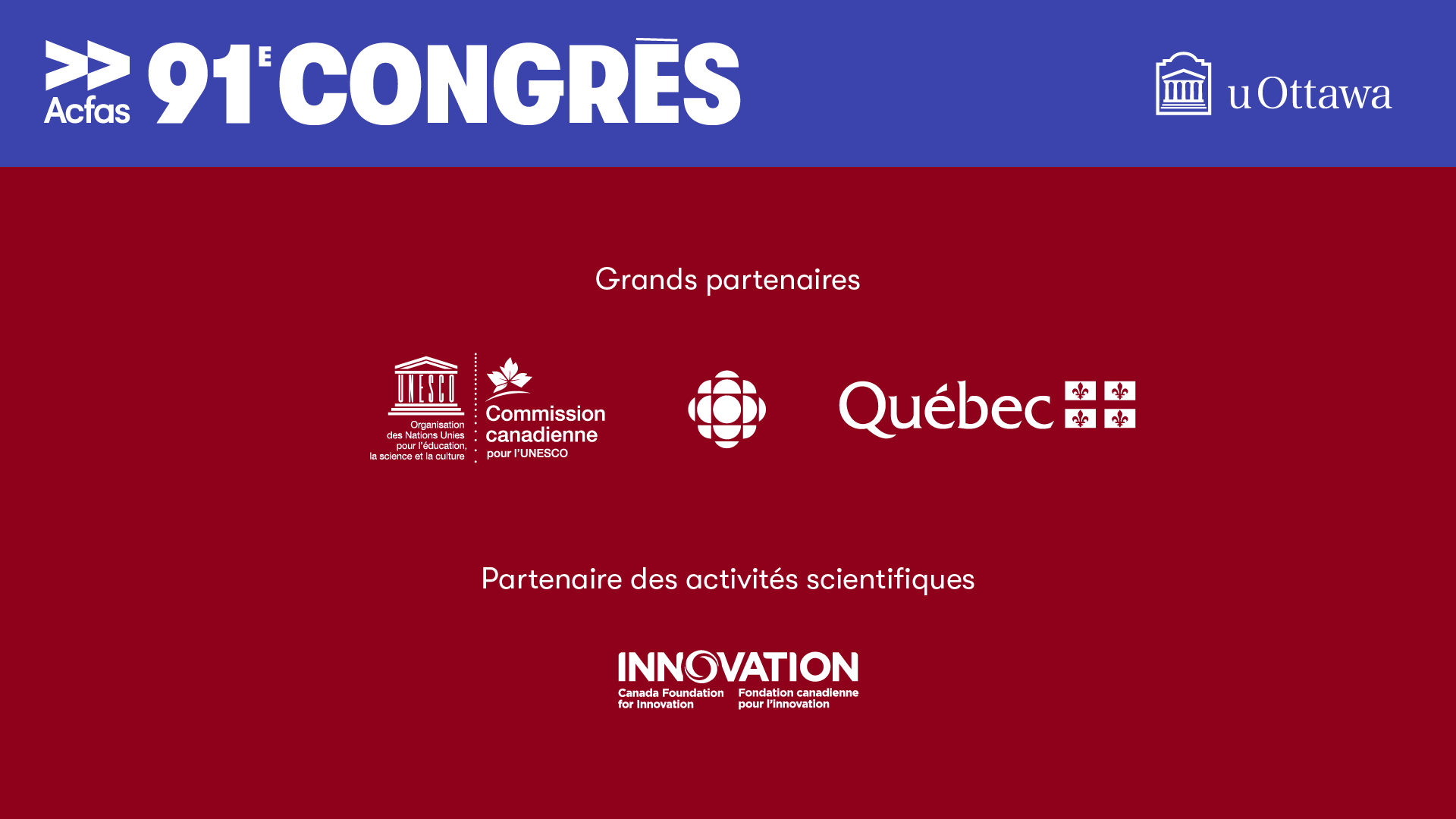